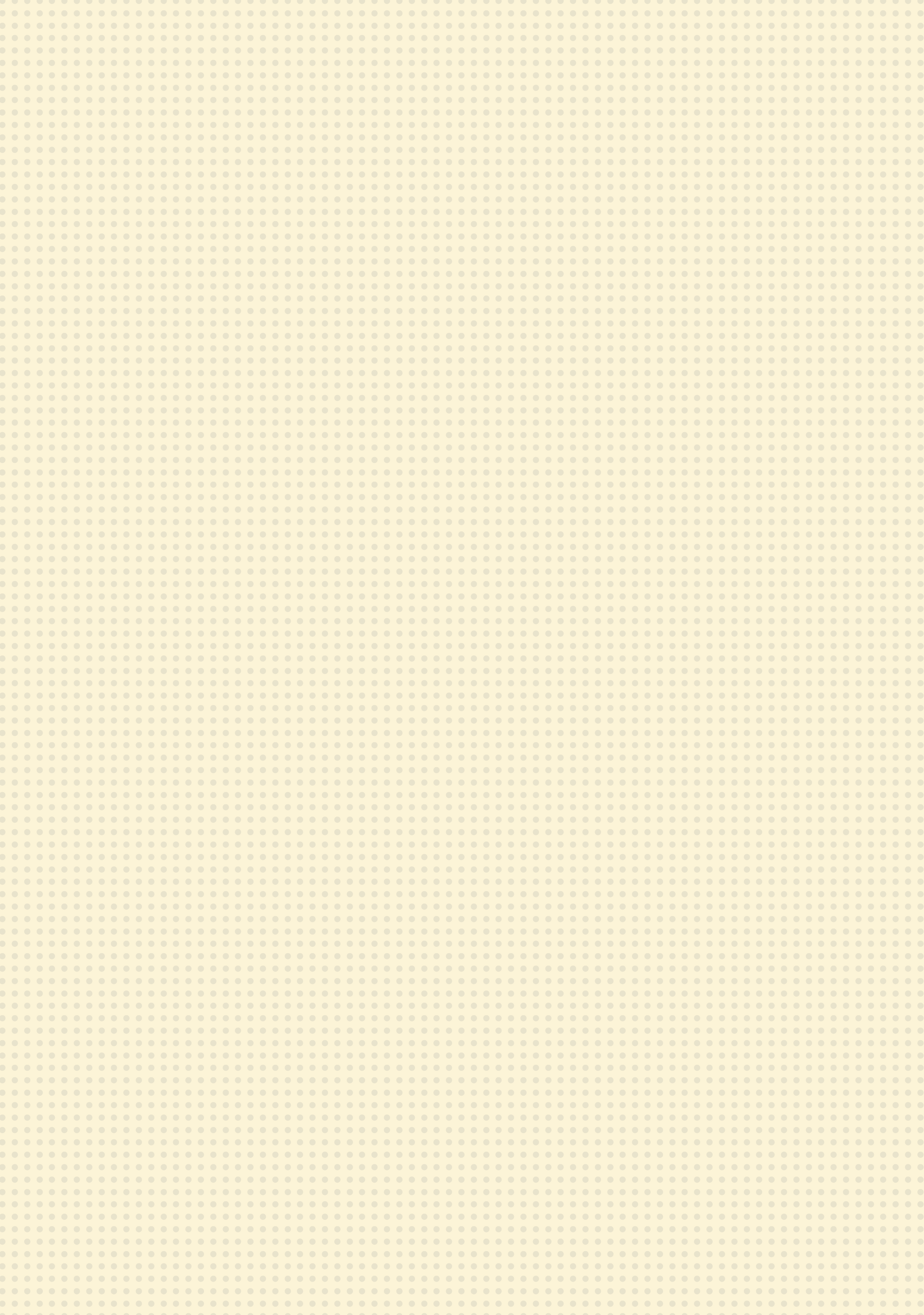 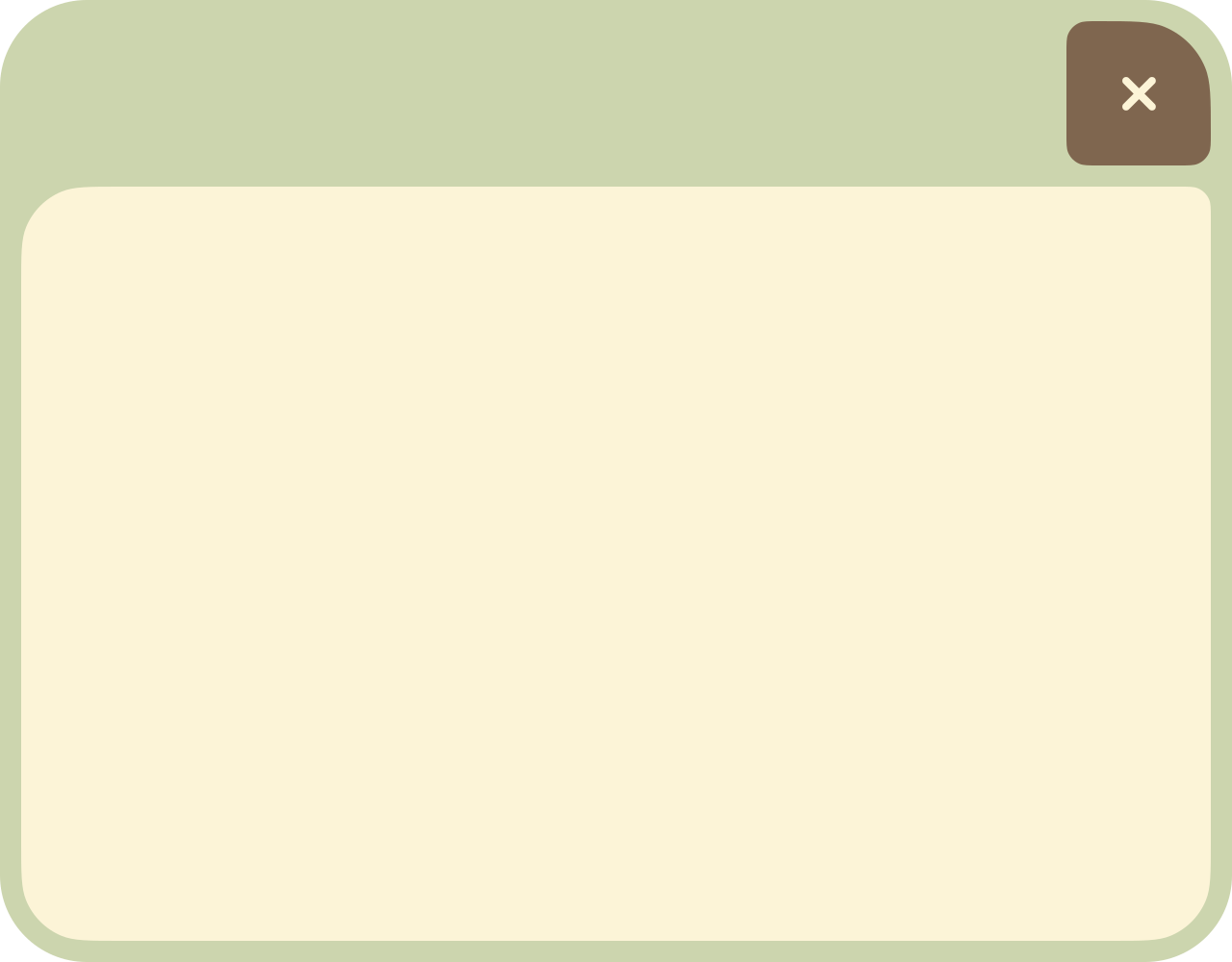 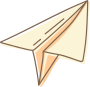 TRƯỜNG THPT NGÔ LÊ TÂN
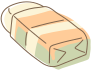 LỚP 10A5
Bài 18. Phương trình quy về phương trình bậc hai
Tiết 1
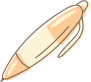 GV:  Nguyễn Văn Hảo
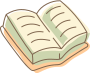 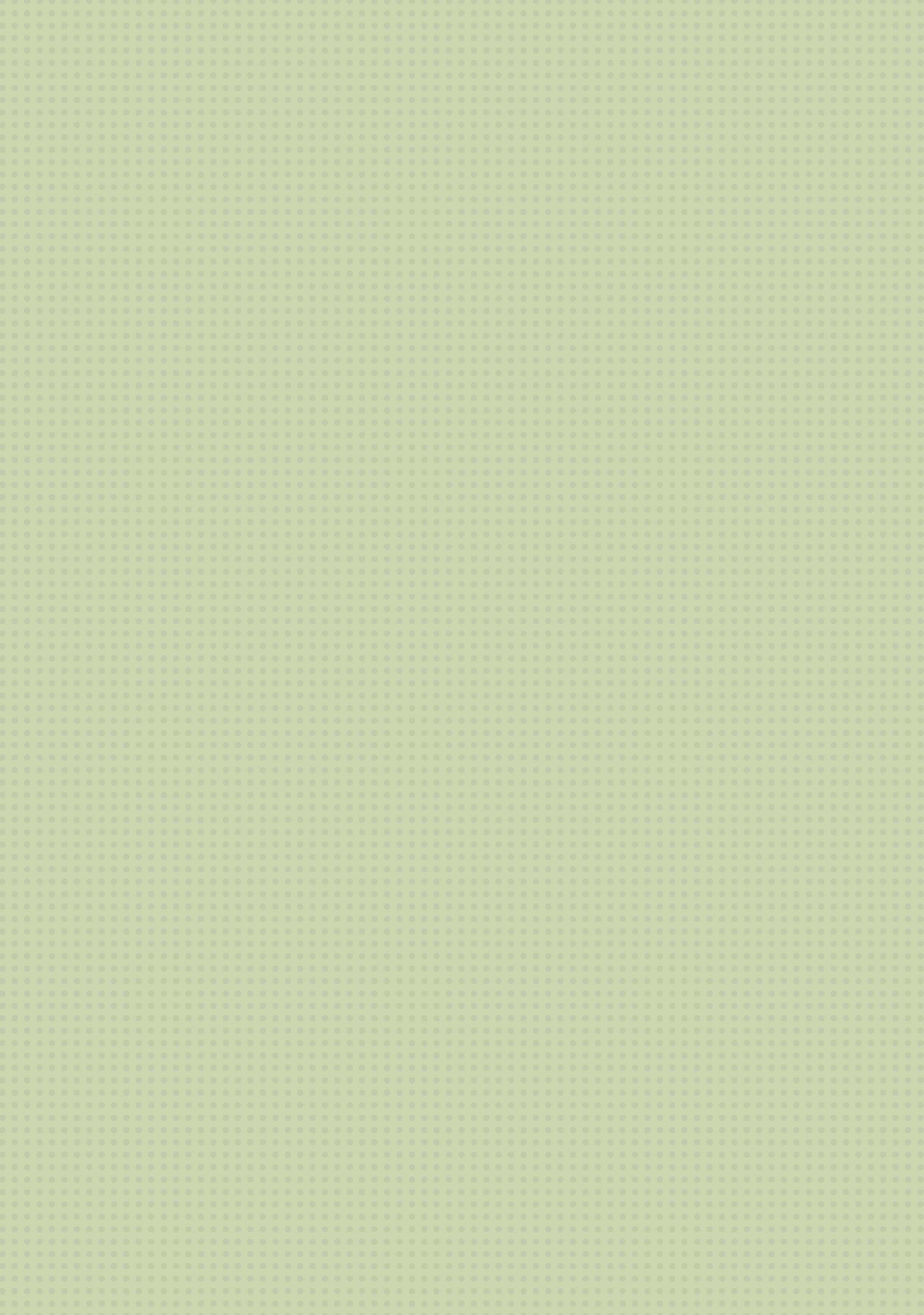 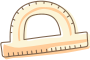 KHỞI ĐỘNG
Em hãy suy nghĩ cách giải phương trình này.
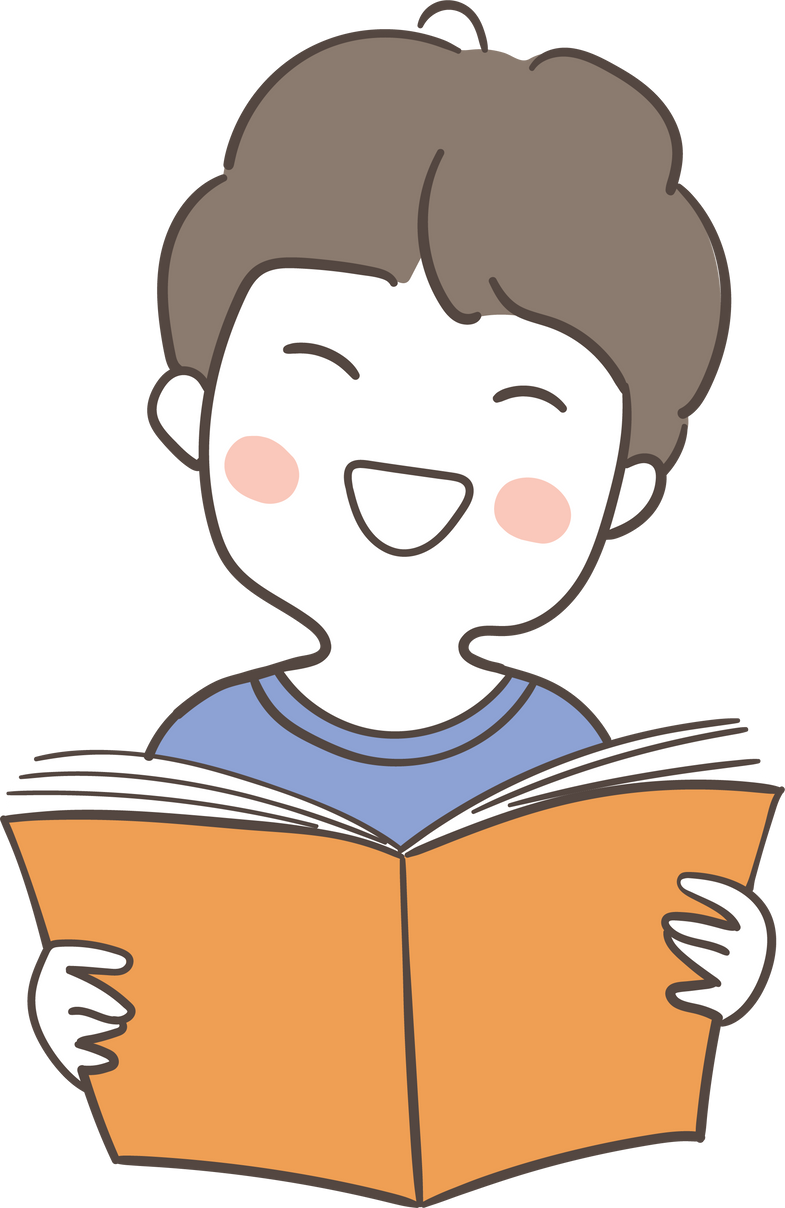 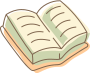 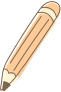 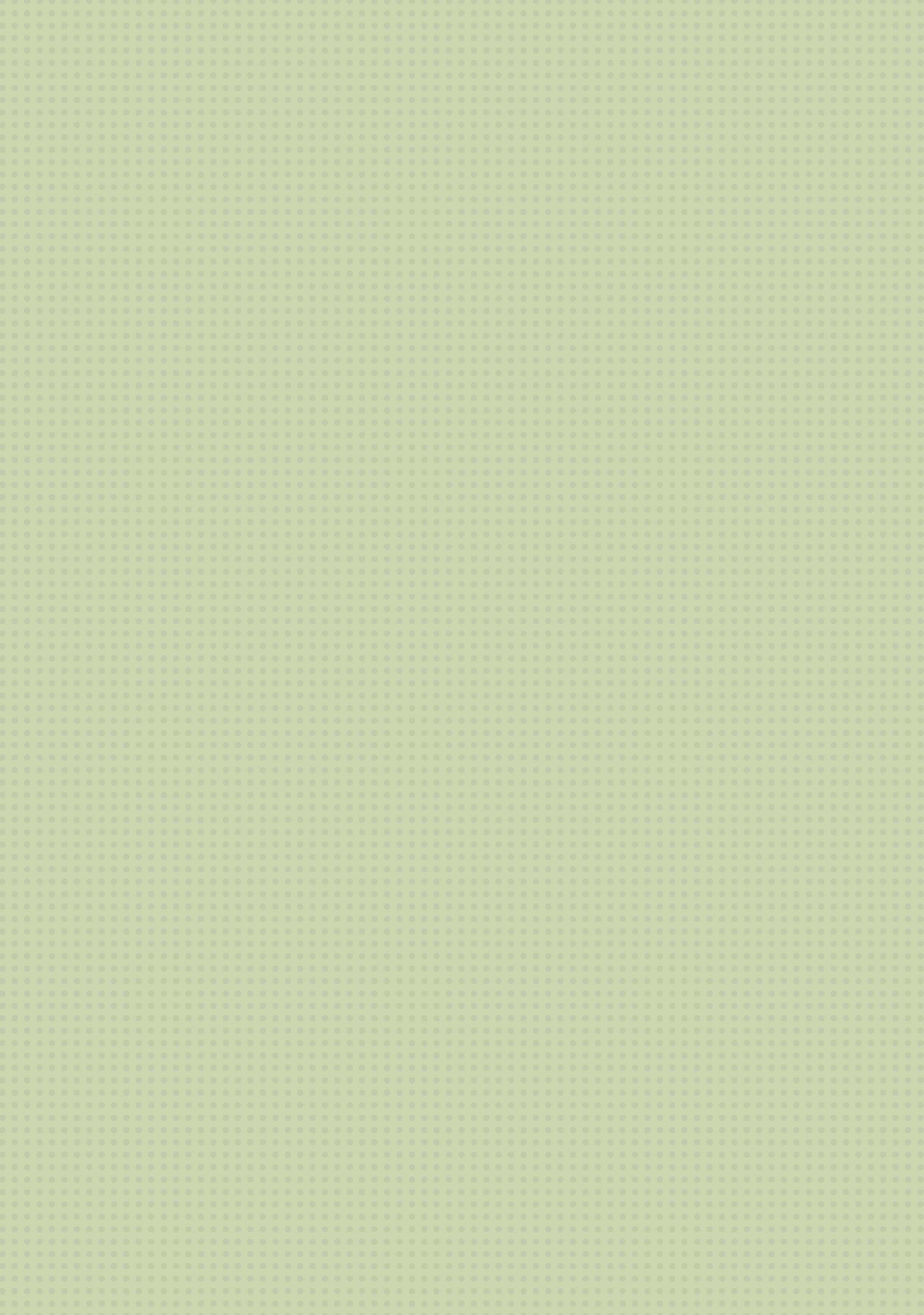 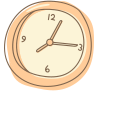 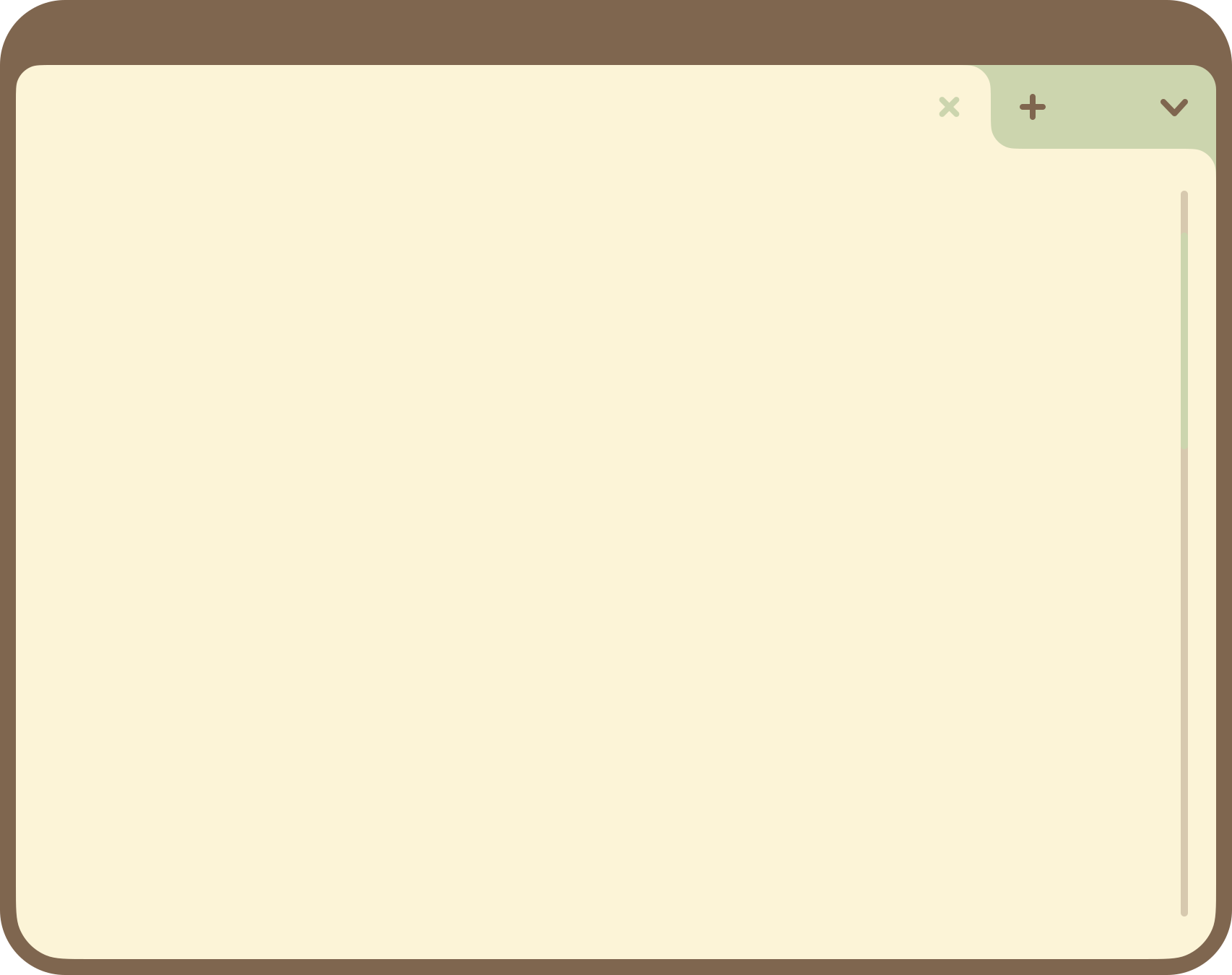 CHƯƠNG VI: HÀM SỐ, ĐỒ THỊ VÀ ỨNG DỤNG
BÀI 18: PHƯƠNG TRÌNH QUY VỀ PHƯƠNG TRÌNH BẬC HAI
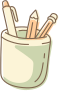 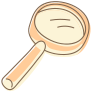 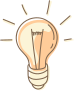 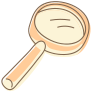 NỘI DUNG BÀI HỌC
01
02
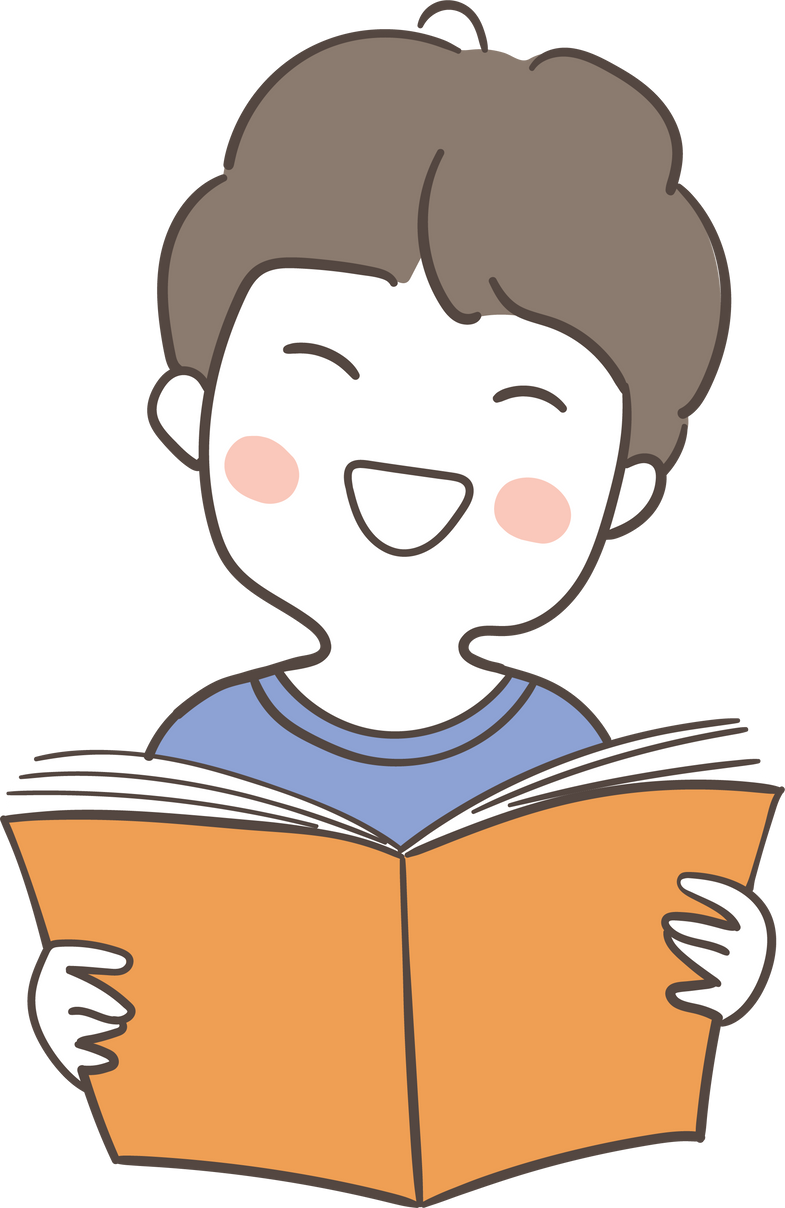 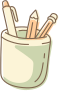 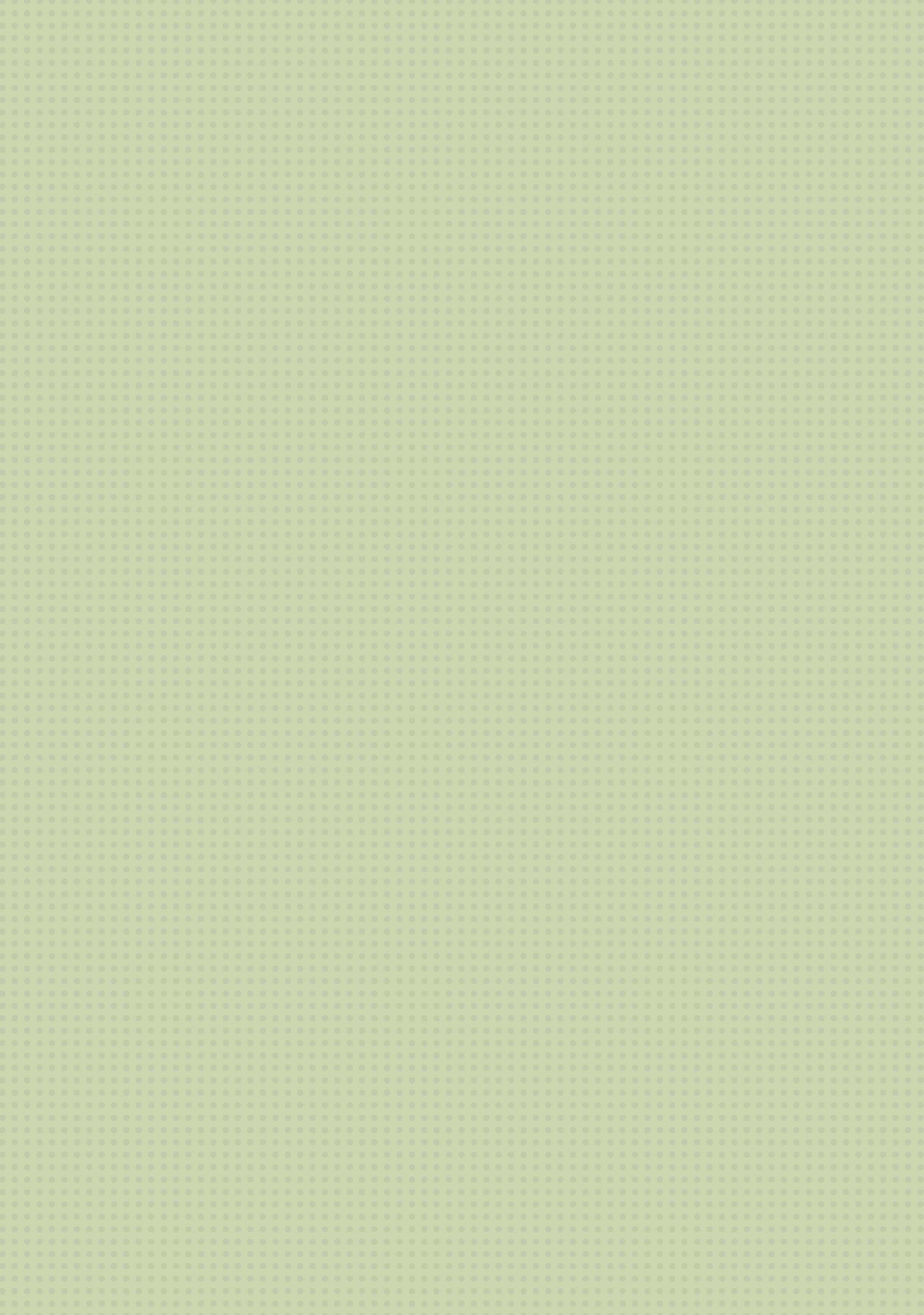 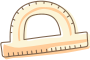 01
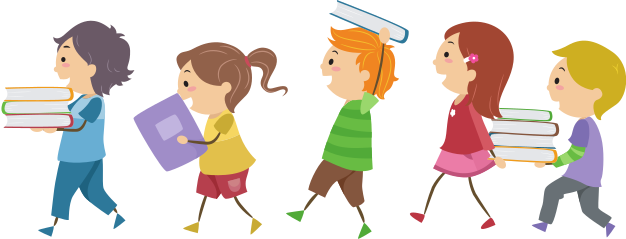 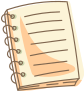 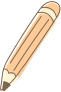 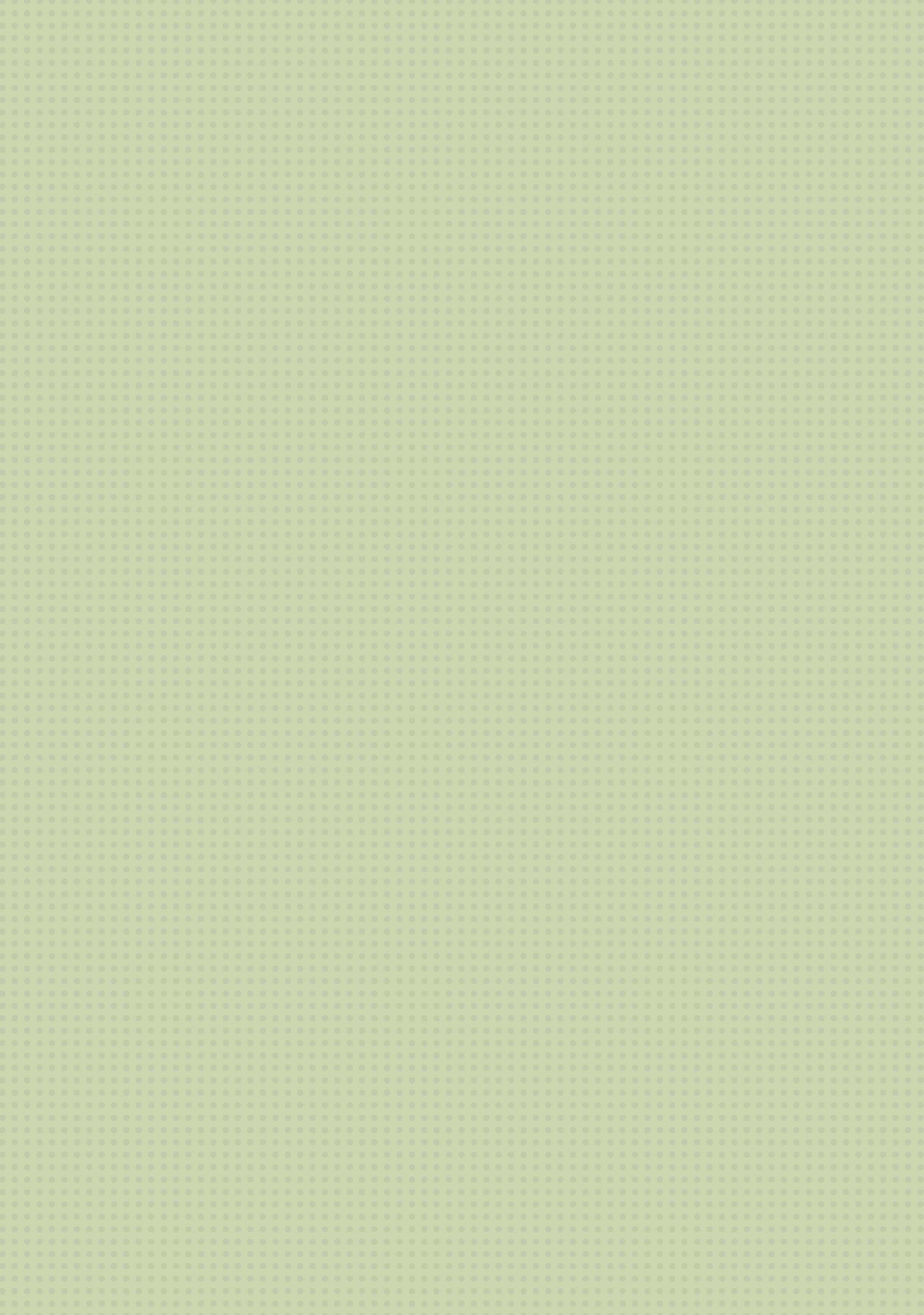 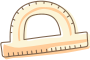 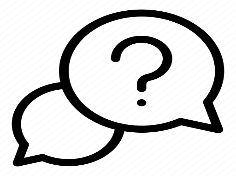 HĐ 1:
Cho phương trình
a) Bình phương hai vế phương trình để khử căn và giải phương trình nhận được. 
b) Thử lai các giá trị x tìm được ở câu a có thỏa mãn phương trình đã cho hay không?
Giải
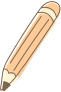 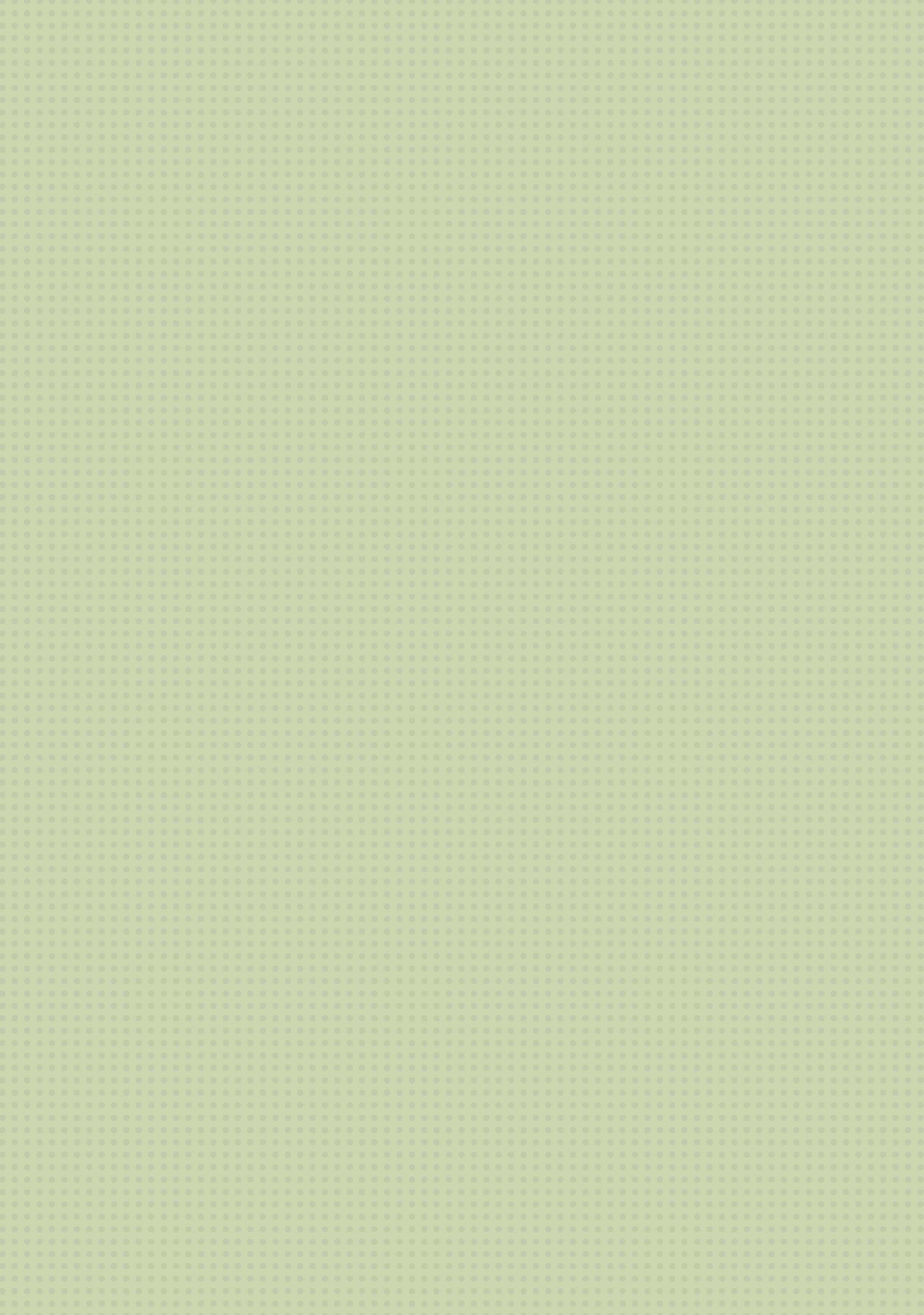 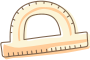 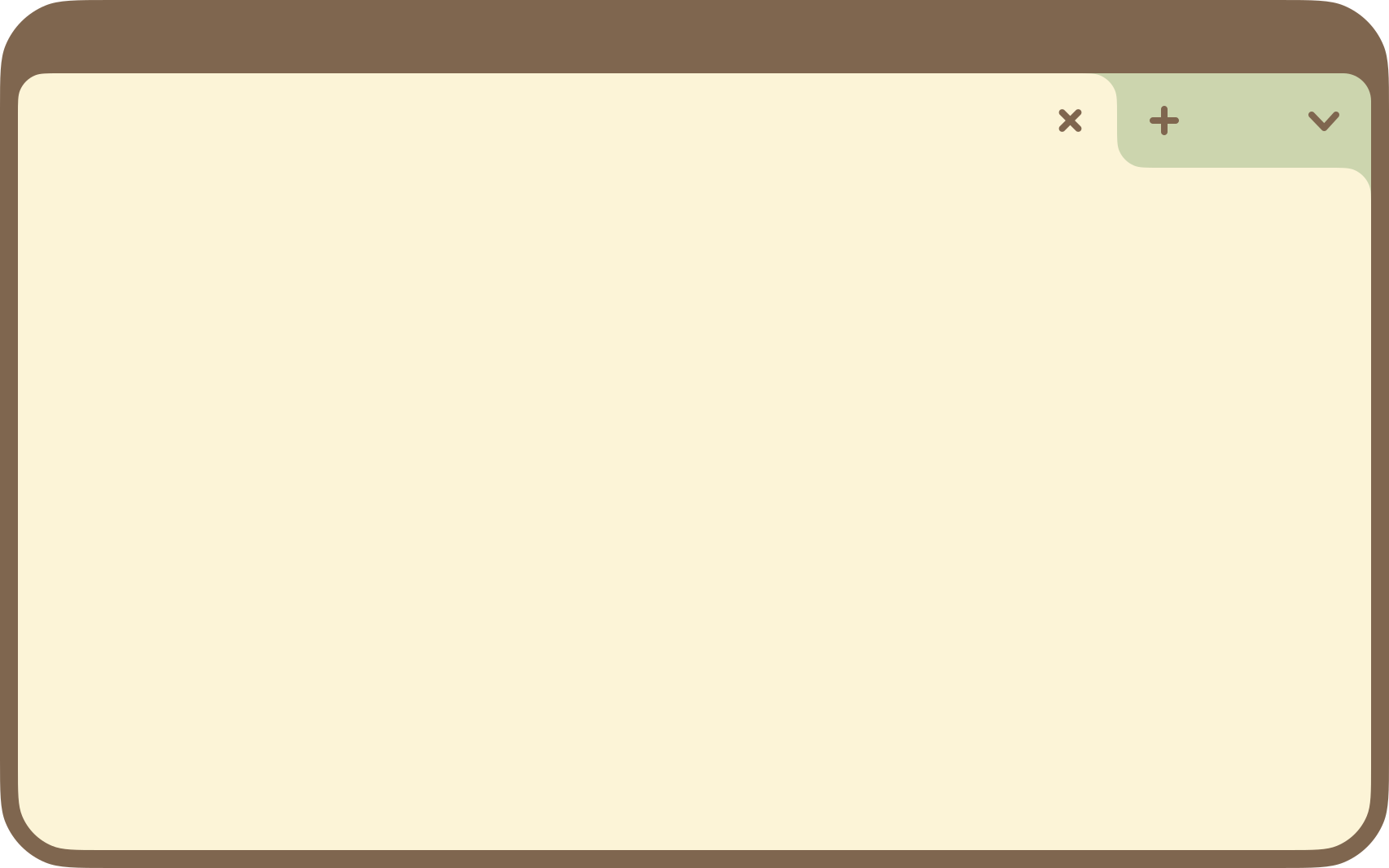 * Các bước giải phương trình
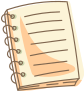 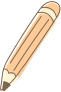 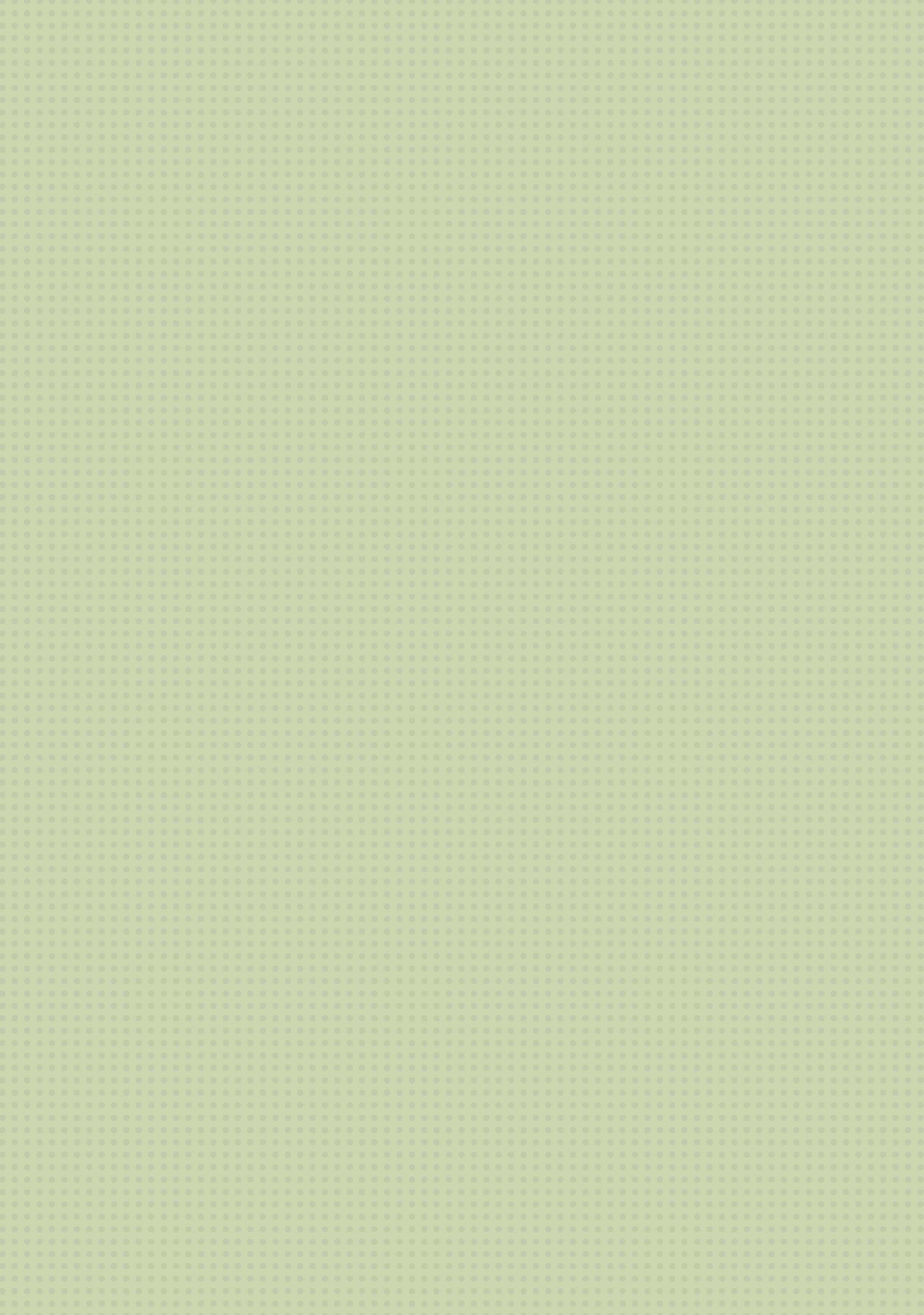 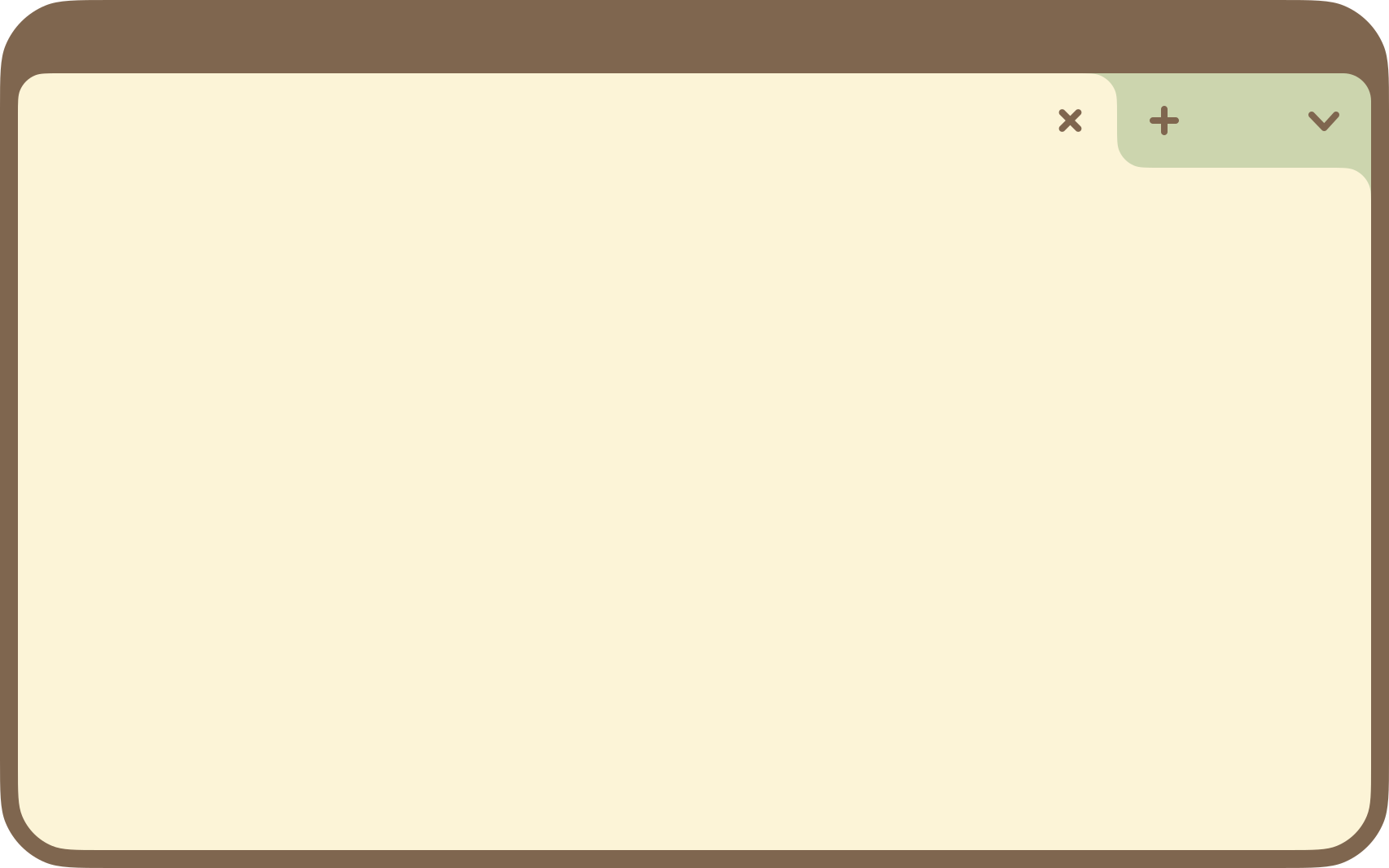 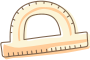 Ví dụ 1 (SGK – tr25)
Giải
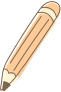 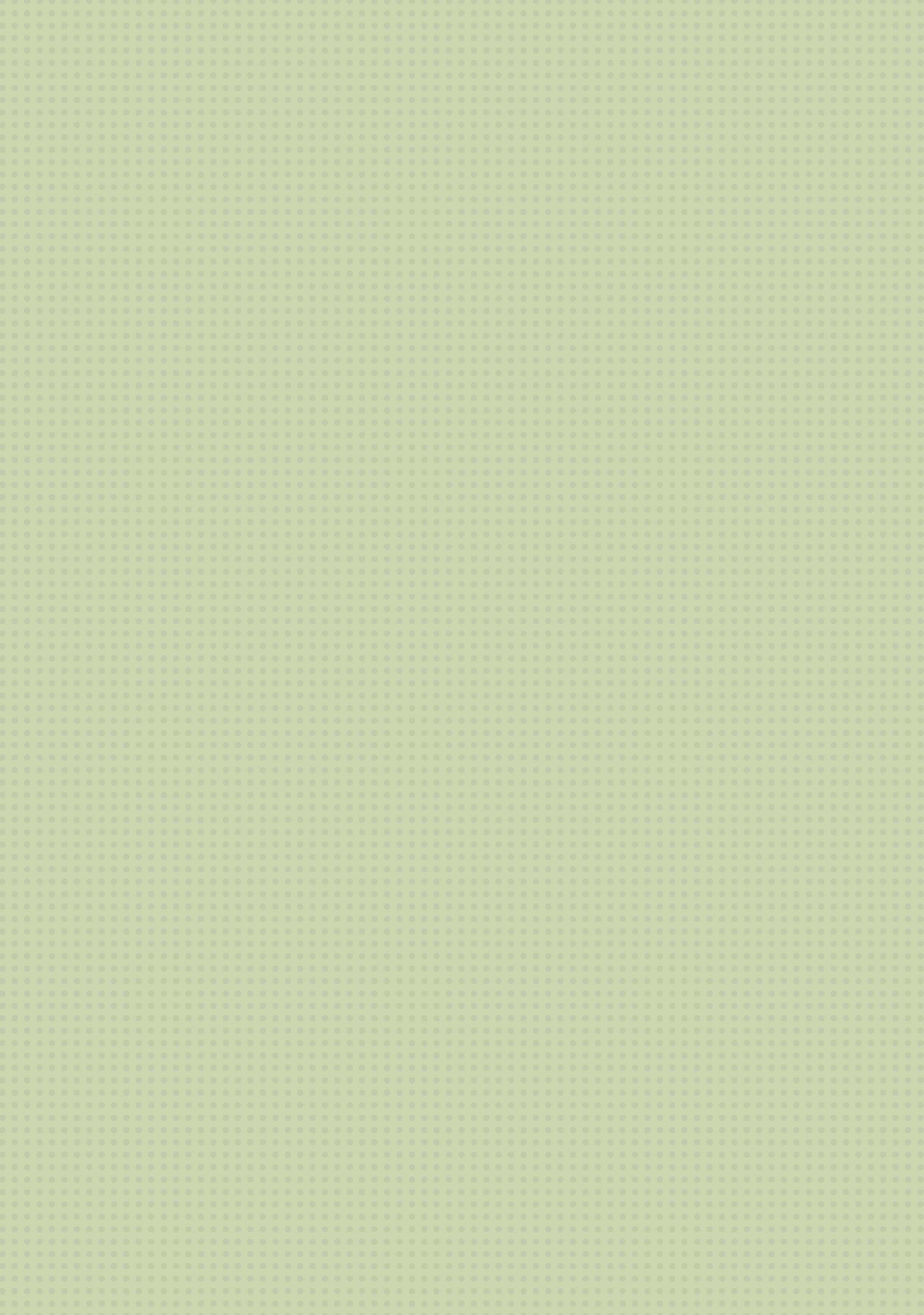 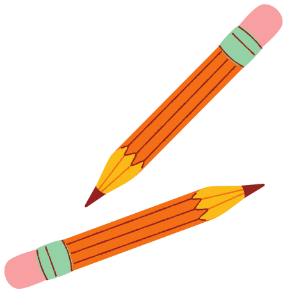 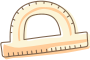 LUYỆN TẬP 1
Giải các phương trình sau:
Giải
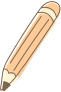 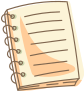 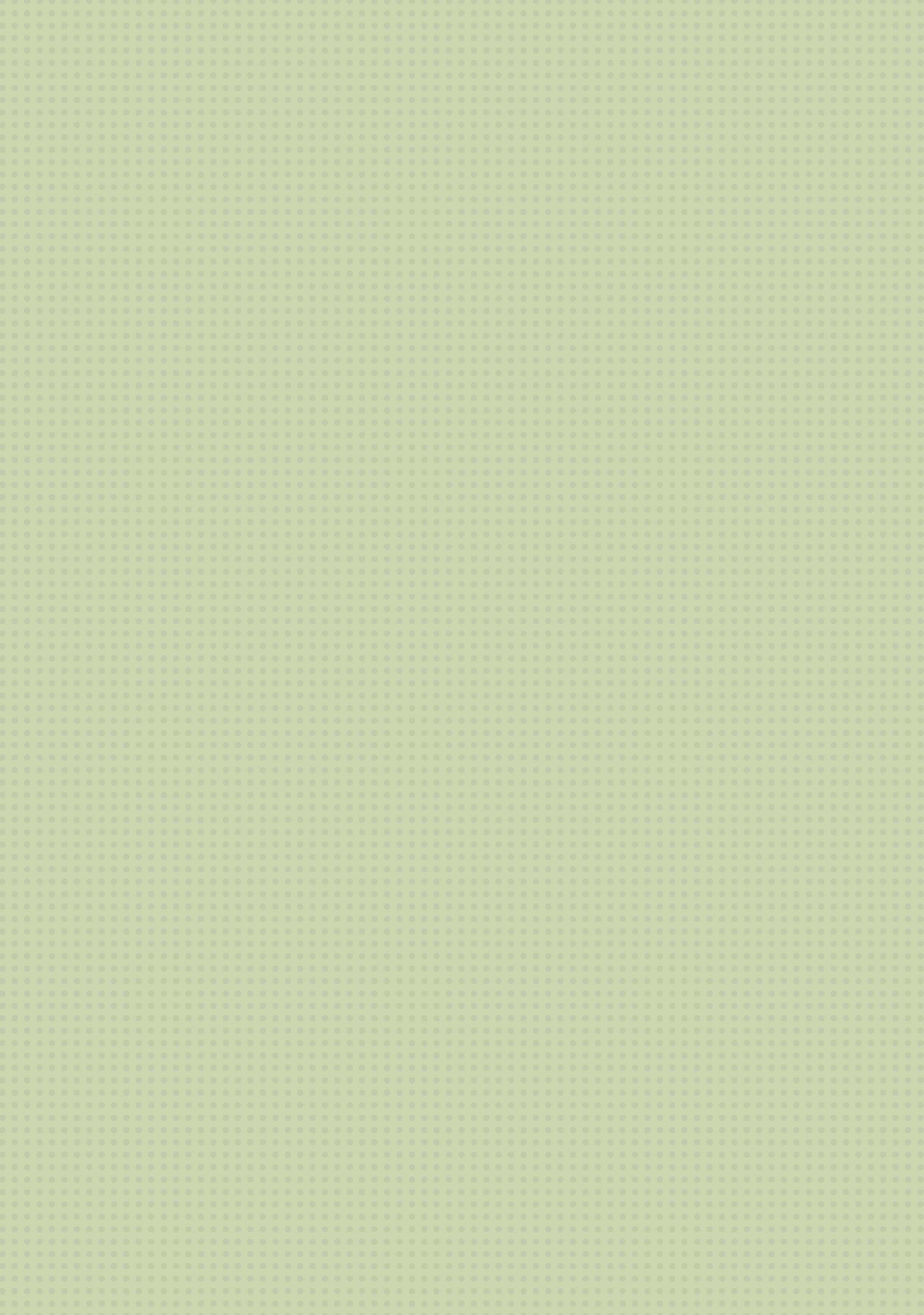 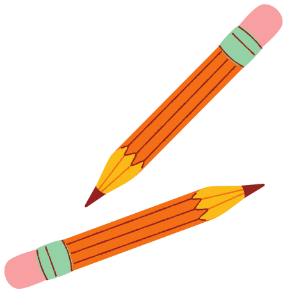 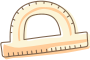 LUYỆN TẬP 1
Giải các phương trình sau:
Giải
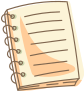 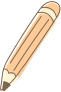 Vậy phương trình vô nghiệm.
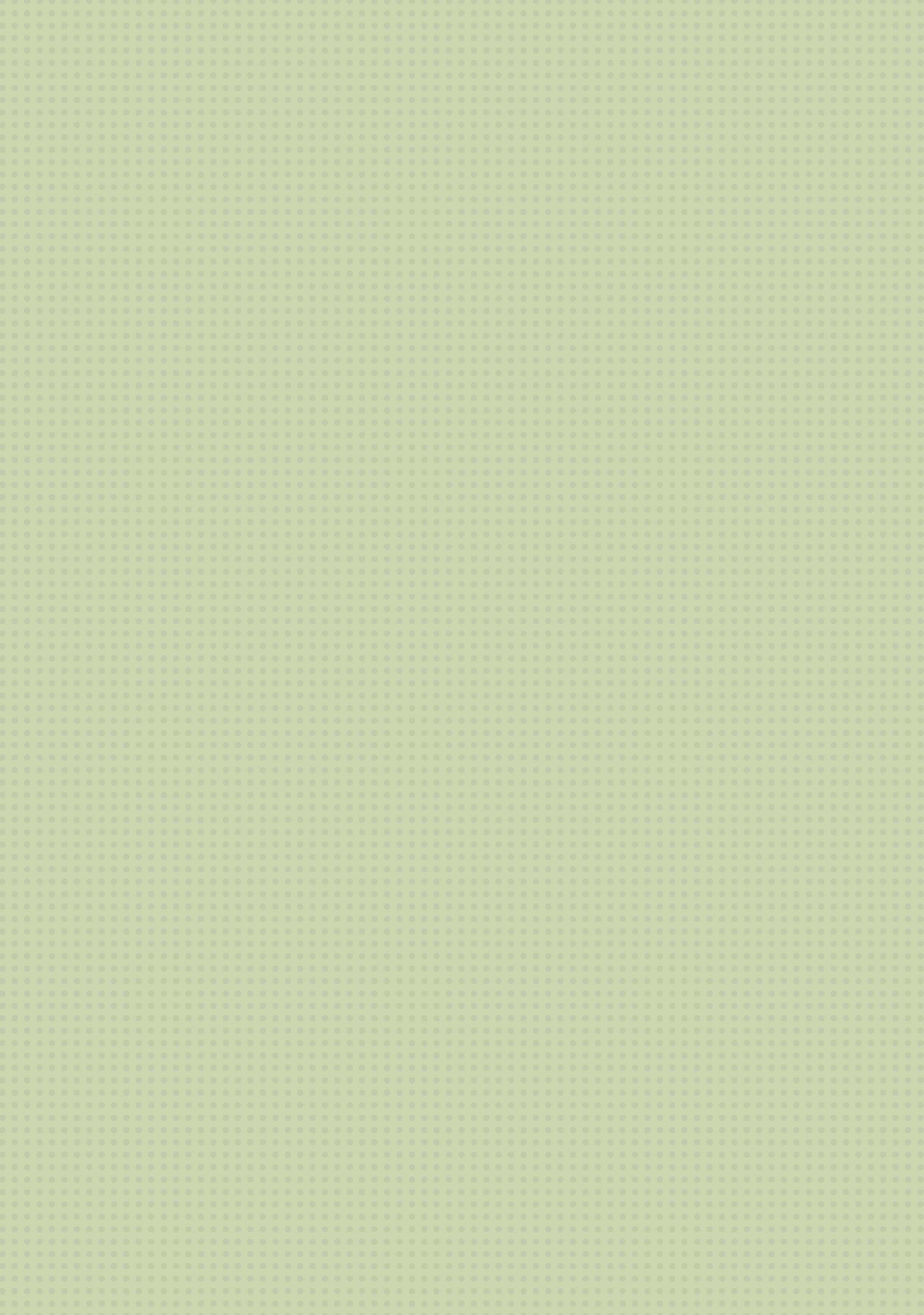 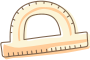 02
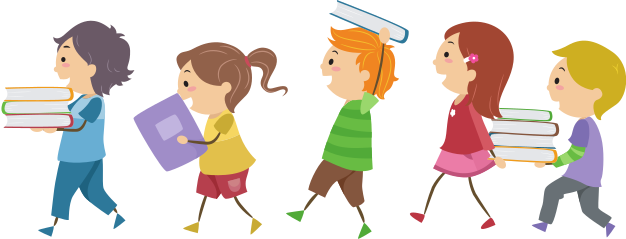 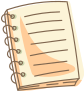 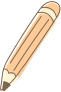 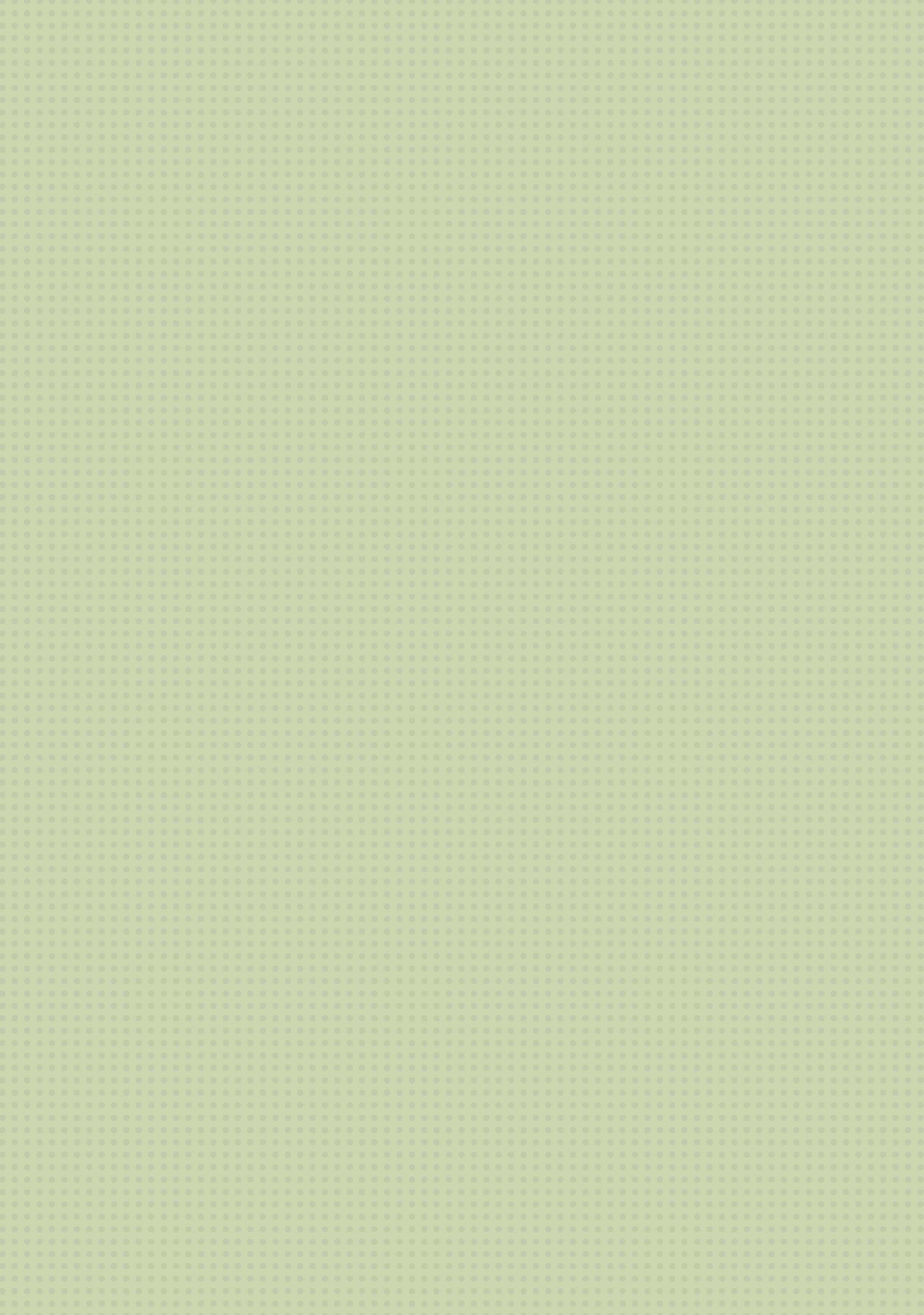 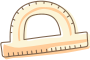 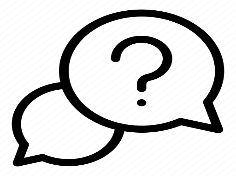 HĐ 2:
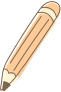 Giải
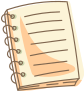 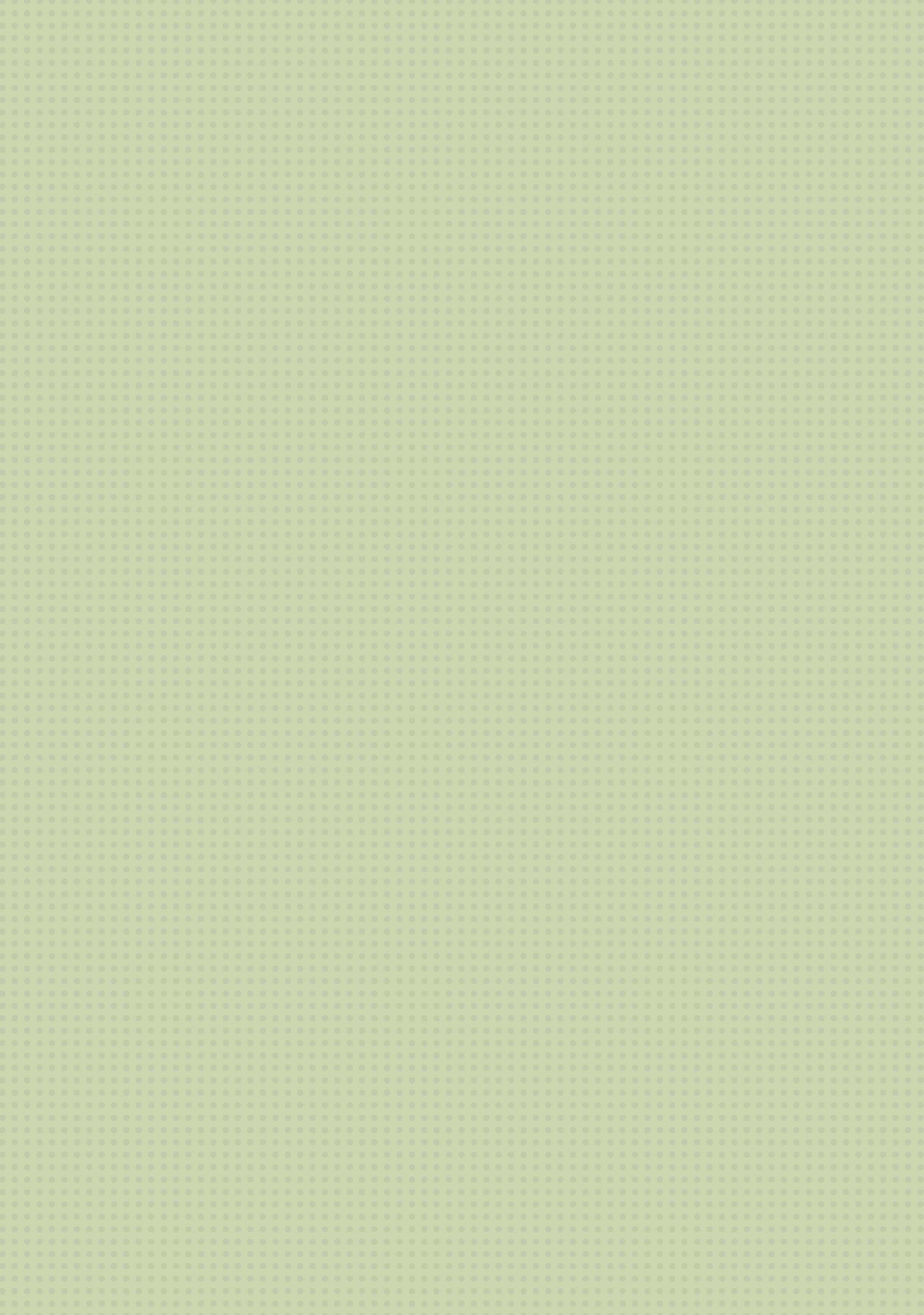 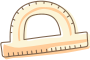 Các bước giải phương trình
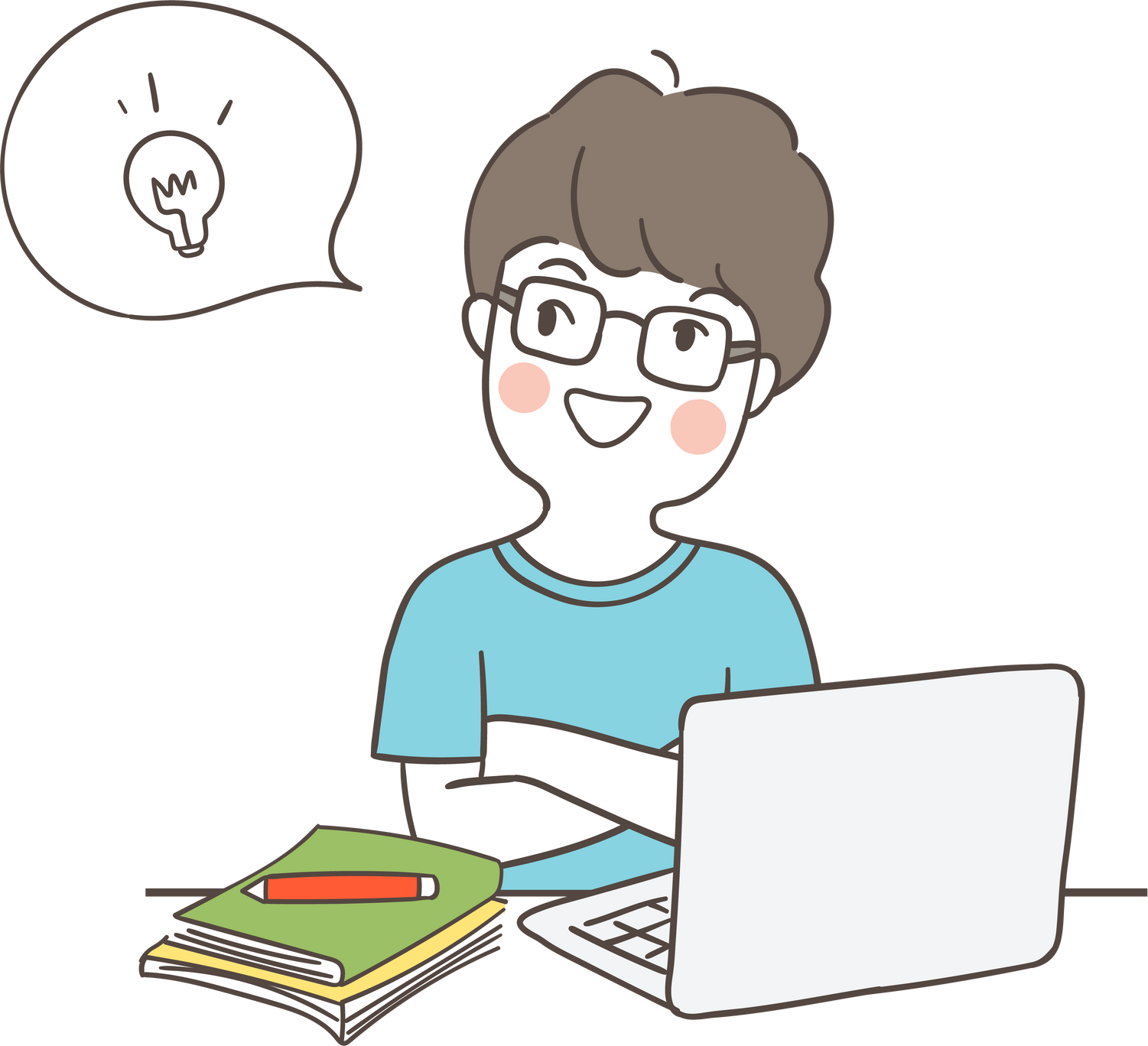 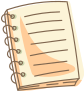 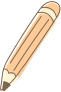 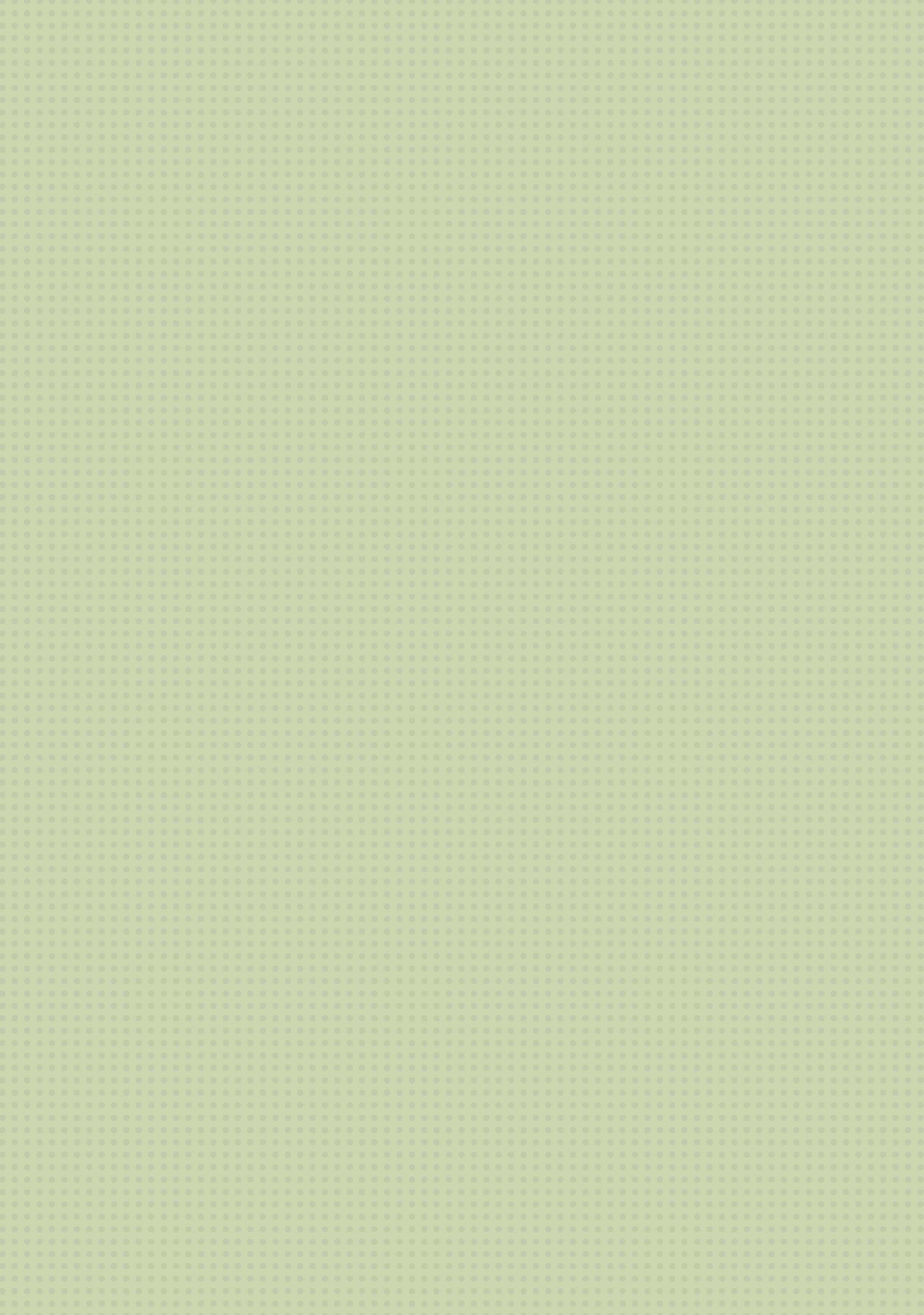 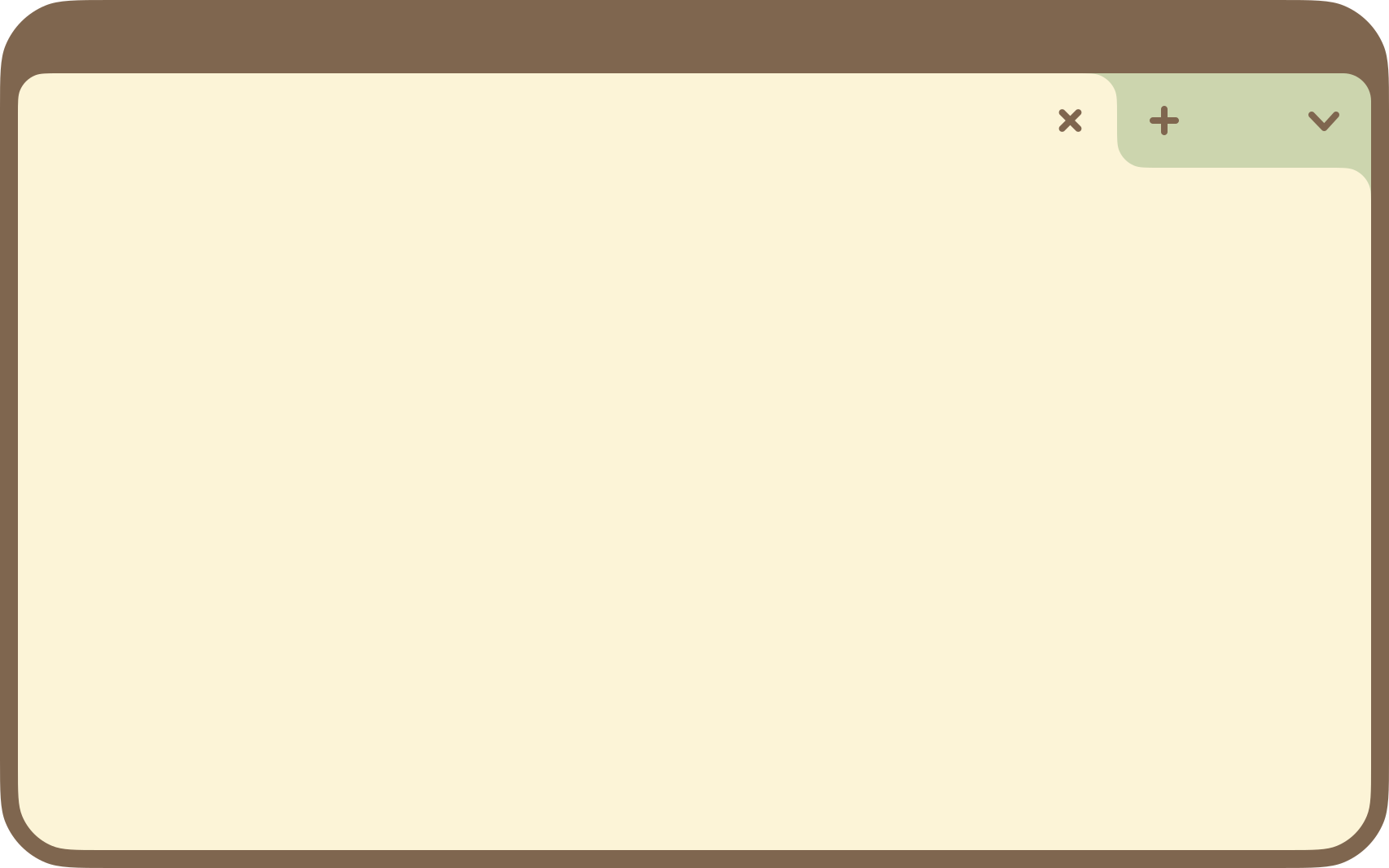 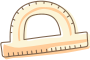 Ví dụ 2 (SGK – tr26)
Giải
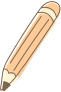 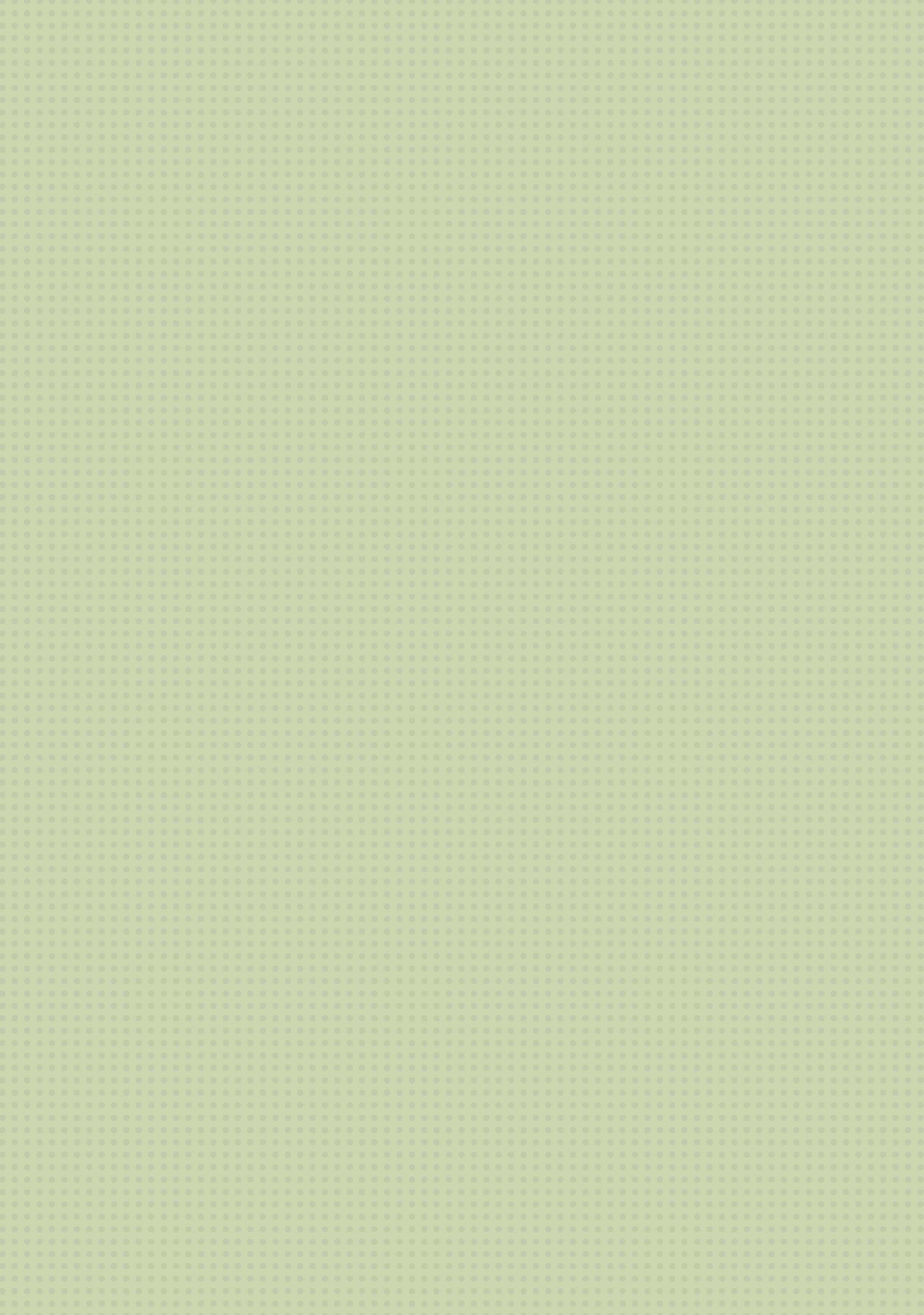 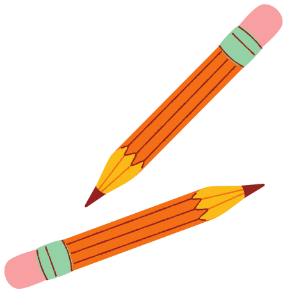 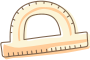 LUYỆN TẬP 2
Giải
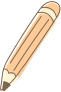 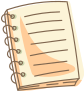 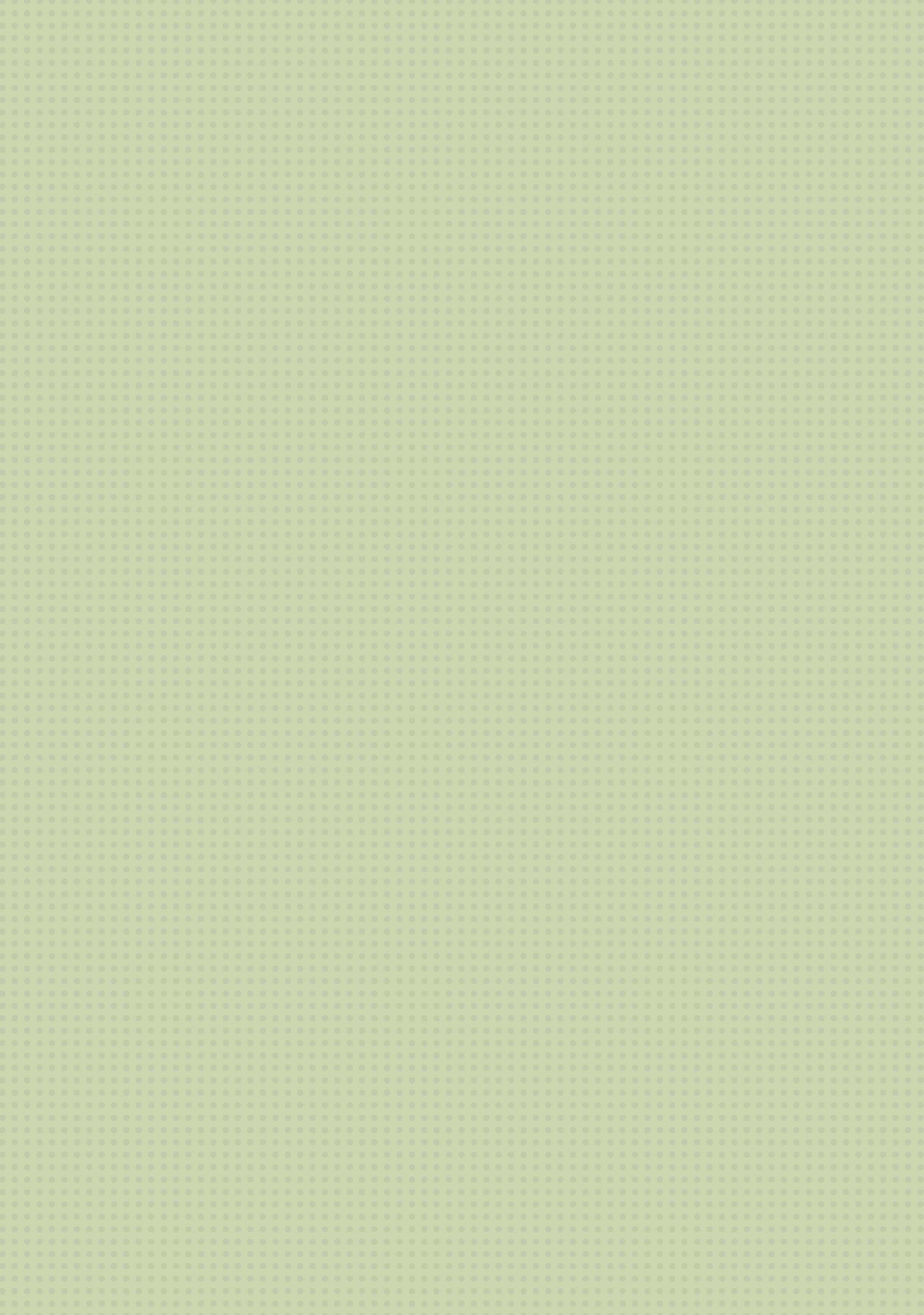 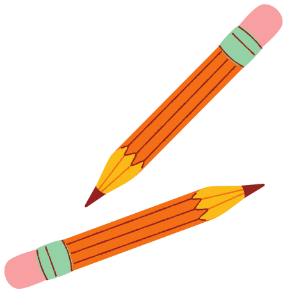 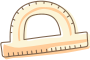 LUYỆN TẬP 2
Giải
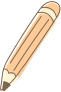 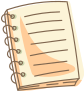 Vậy phương trình vô nghiệm.
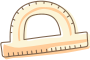 VẬN DỤNG
Bác Việt sống và làm việc tại trạm hải đăng cách bờ biển 4 km. Hằng tuần bác chèo thuyền vào vị trí gần nhất trên bờ biển là bến Bính để nhận hàng hóa do cơ quan cung cấp. Tuần này, do trục trặc về vận chuyển nên toàn bộ số hàng vẫn đang nằm ở thôn Hoành, bên bờ biển cách bến Bính 9,25 km và sẽ được anh Nam vận chuyển trên con đường dọc bờ biển tới bến Bính bằng xe kéo. Bác Việt đã gọi điện thống nhất với anh Nam là họ sẽ gặp nhau ở vị trí nào đó giữa bến Bính và thôn Hoành để hai người có mặt tại đó cùng lúc, không mất thời gian chờ nhau. Giả thiết rằng đường dọc bờ biển là thẳng và bác Việt cũng di chuyển theo một đường thẳng để tới điểm hẹn. Tìm vị trí hai người hẹn gặp, biết rằng vận tốc của anh Nam là 5 km/h và của bác Việt là 4 km/h.
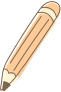 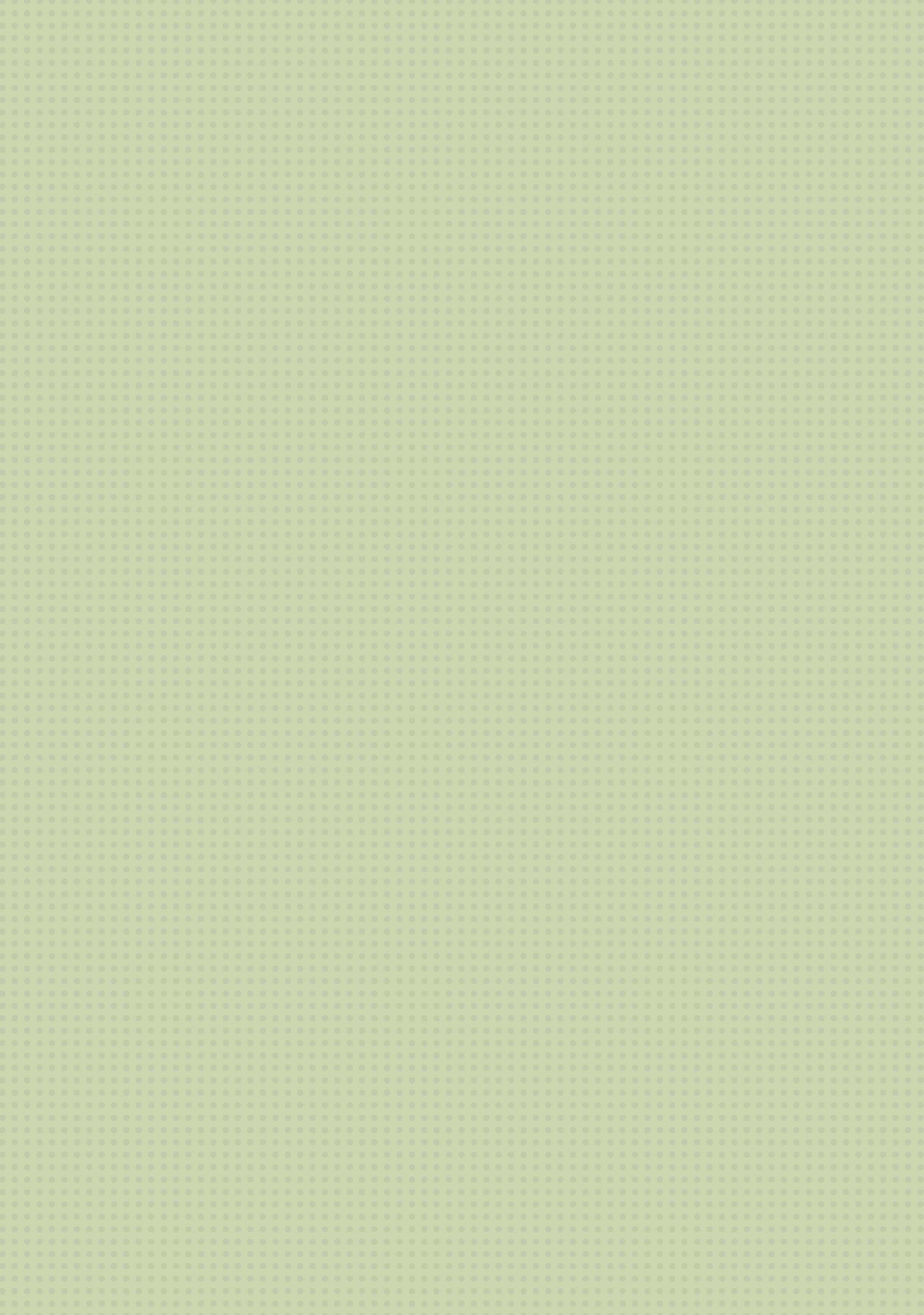 Hướng dẫn 
Ta mô hình hóa bài toán như trong Hình 6.20: Trạm hải đăng ở vị trí A; bến Bính ở B và thôn Hoành ở C.
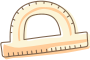 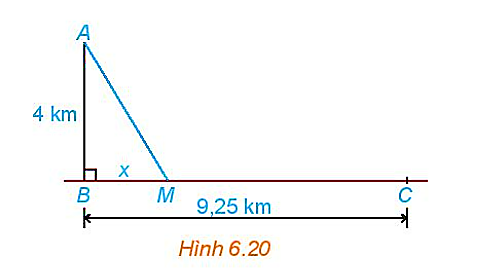 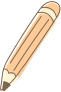 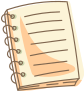 Giải phương trình này sẽ tìm được vị trí hai người dự định gặp nhau.
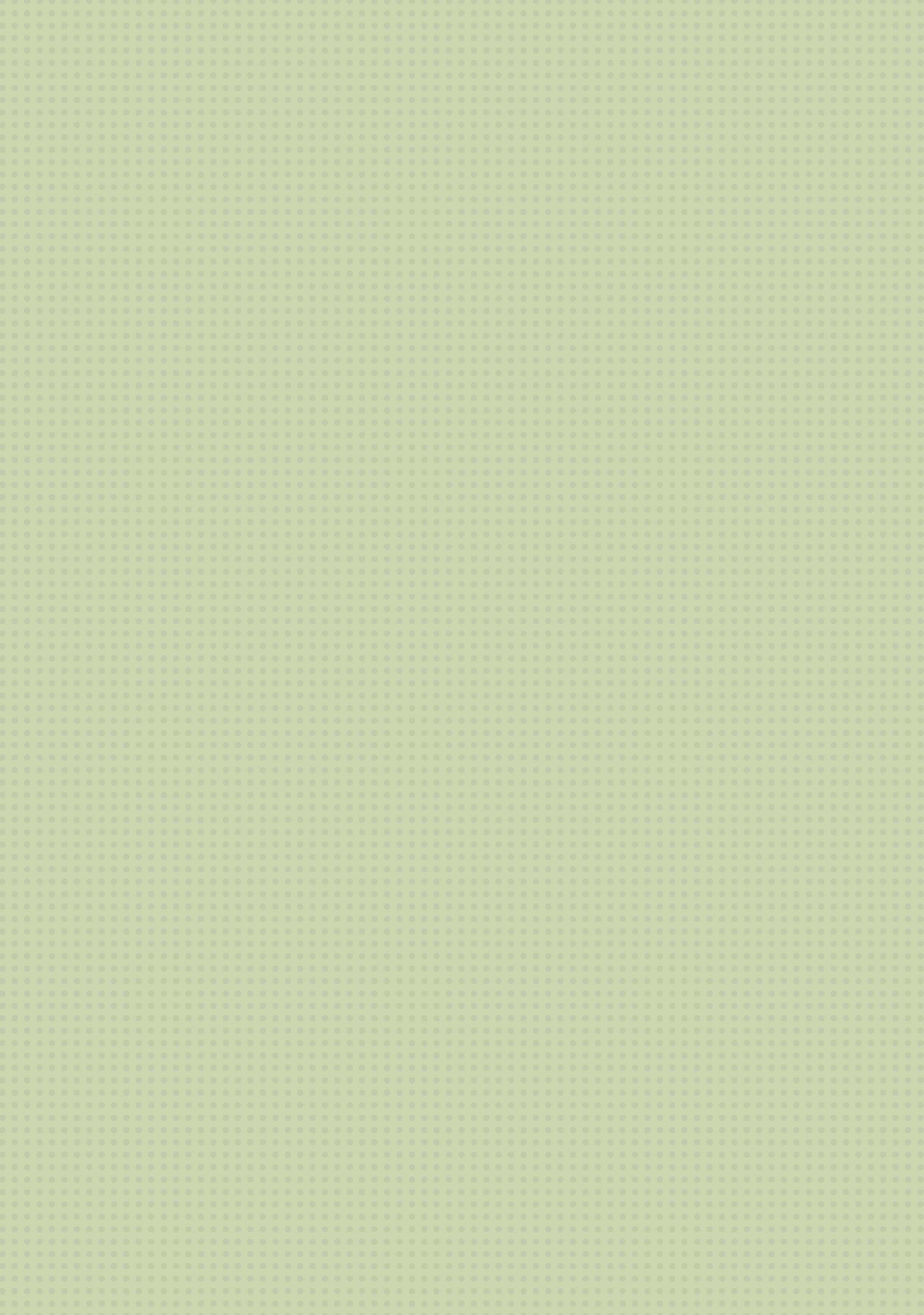 Giải
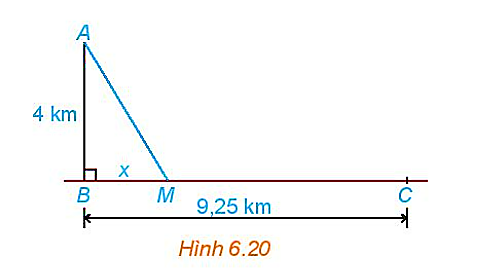 Để hai người không phải chờ nhau thì thời gian chèo thuyền bằng thời gian kéo xe nên ta có phương trình
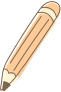 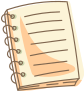 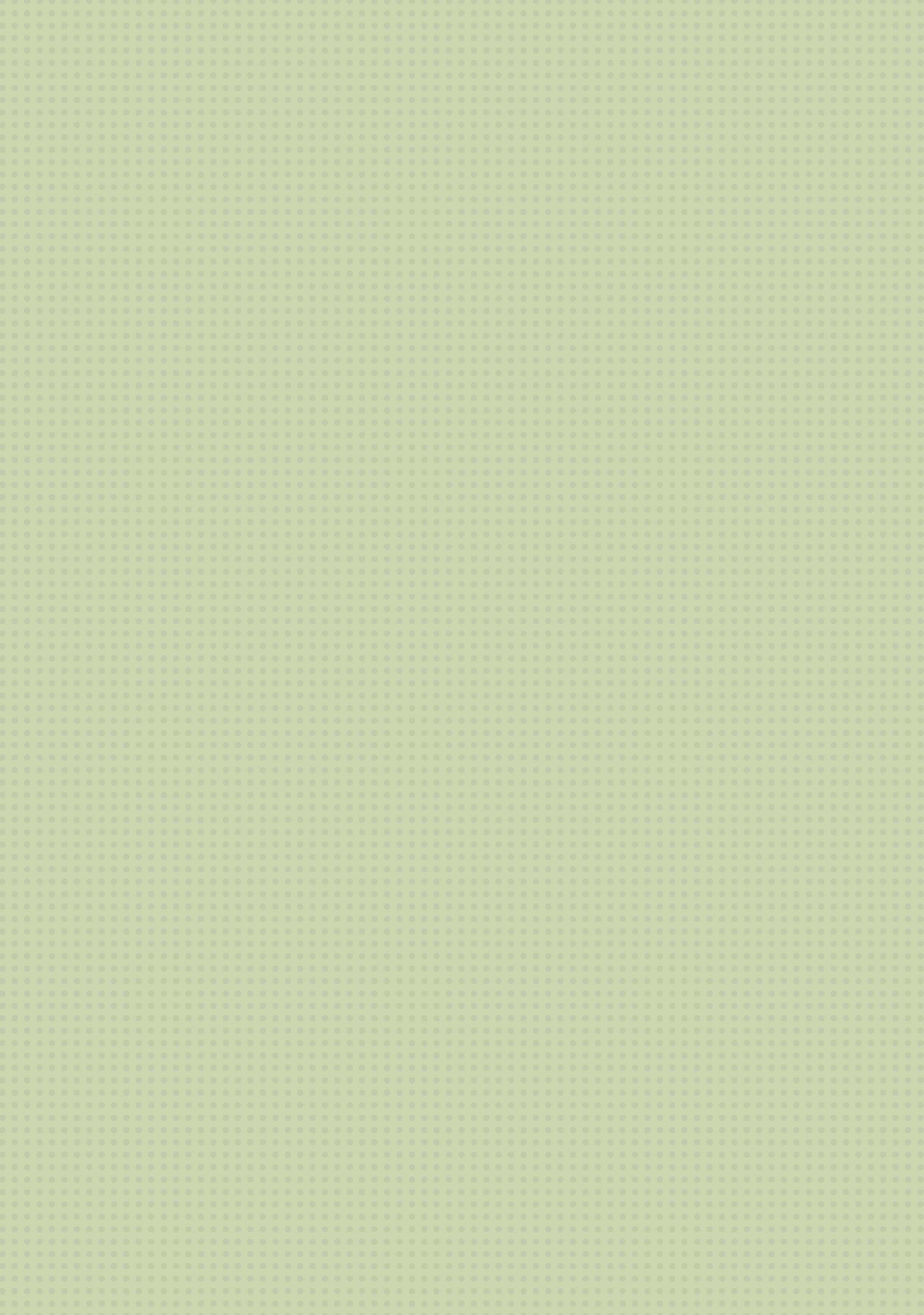 Giải
Vậy vị trí 2 người hẹn gặp cách bến Bính 3 km.
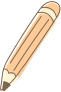 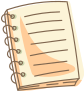 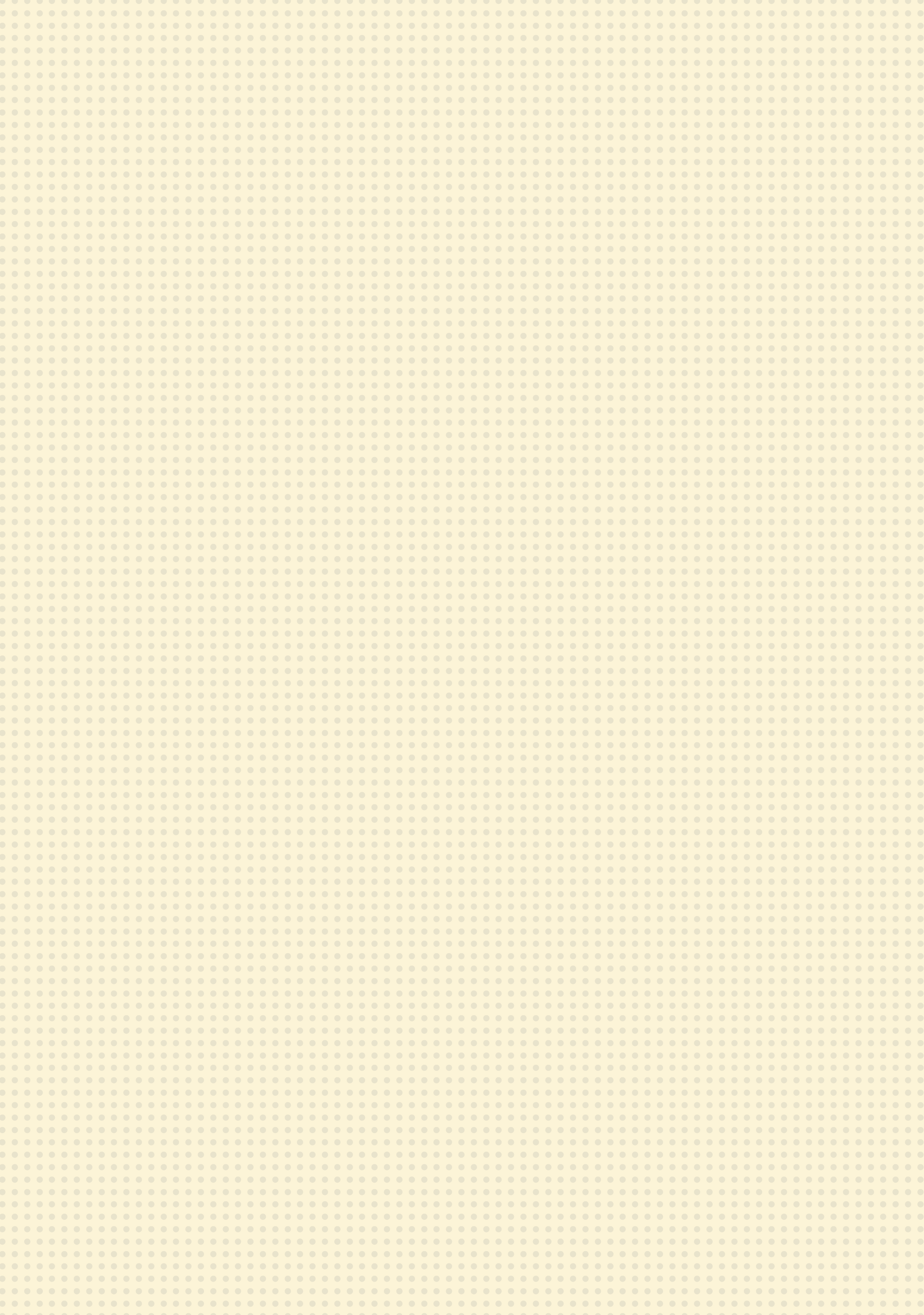 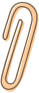 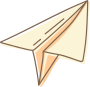 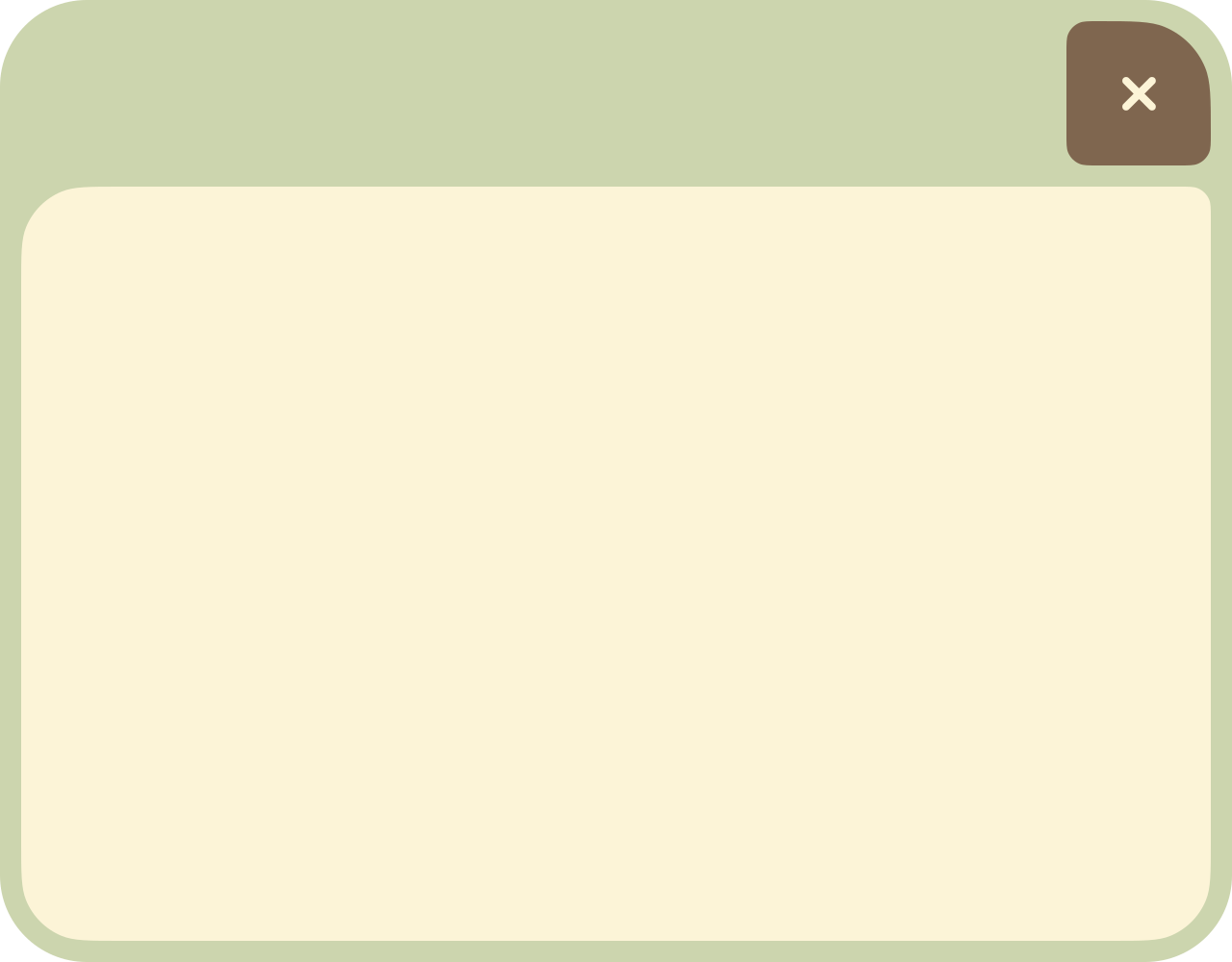 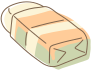 CẢM ƠN CÁC EM ĐÃ CHÚ Ý LẮNG NGHE BÀI GIẢNG!
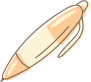 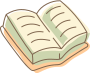